Welcome
To
Our Today’s English Class
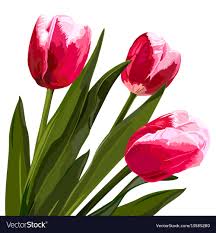 Identification
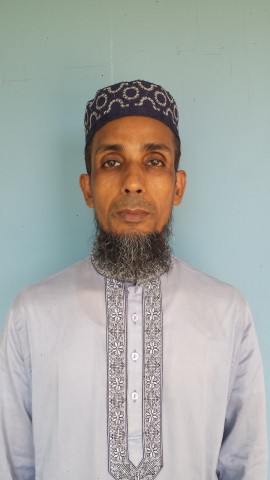 Mohammod Helal Uddin
Assistant Teacher (English)
Wahid Siddek High School,
Gurarai, Sadar. Moulvibazar
E-mail : helal.bd.mb@gmail.com
Class- Eight
Subject : English For Today
Unit : 06
Lesson : 01
Look at the following pictures and answer the questions
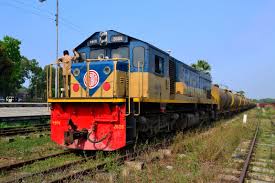 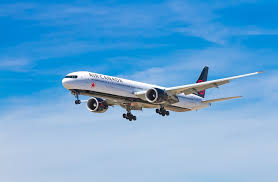 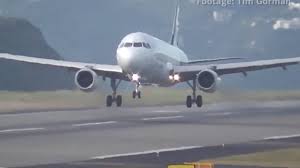 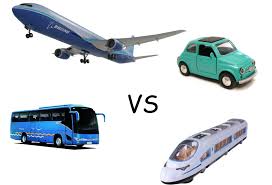 What can you see in the pictures. Tell .
Let’s go enjoy  a video
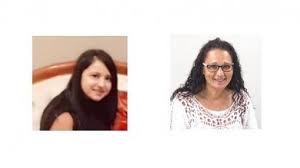 Today our Topics is……….
At the airport
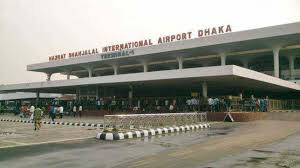 Learning Outcomes
End of this unit, The students will be able to…………..
 Listen for information
 Read and understand texts
 Ask and answer questions
 Write a short paragraph.
Read the passage then answer the questions In group
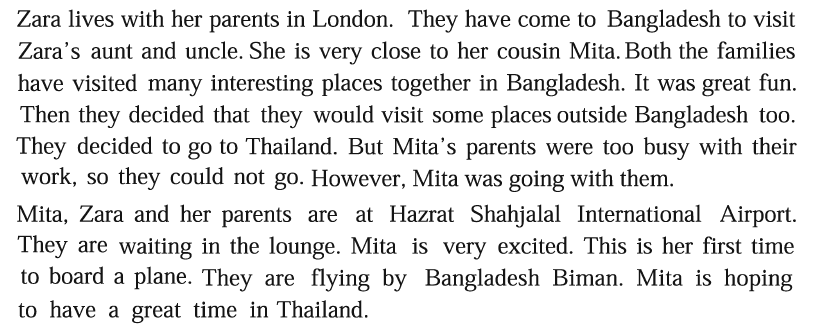 Why is Mitta excited ?
02. Why aren’t Mitta's parents going with her ?
03. What does an immigration officer do at the airport ?
Read the card and discussed in pairs then fill up the form
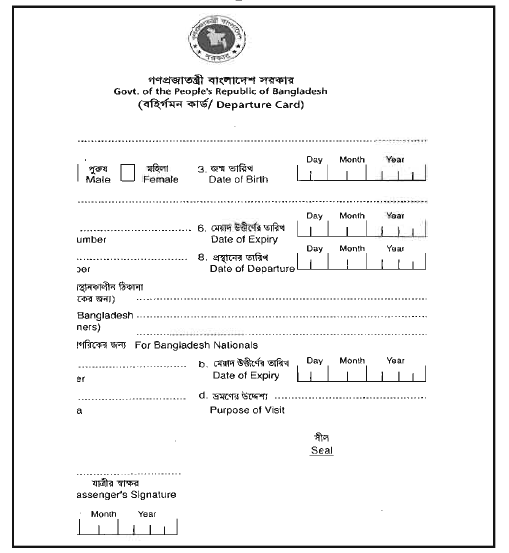 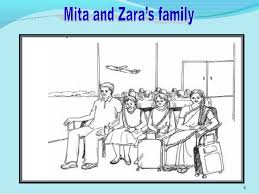 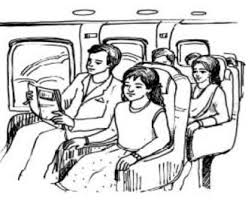 Let’s go practice vocabulary.
Lounge- meaning : A room for waiting in at airport
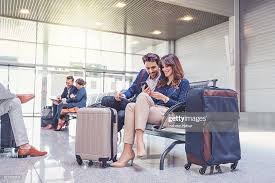 They are waiting for a plane
Immigration-means: The place of an air port or country border where government official check documents of people entering that country.
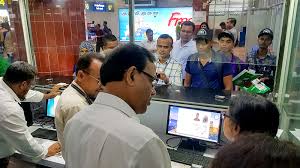 A immigration officer is checking passport
Look at the pictures then answer the questions individually
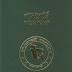 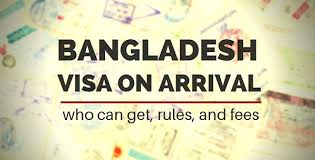 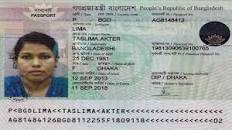 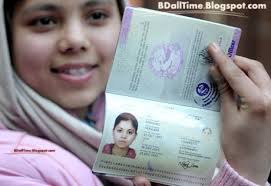 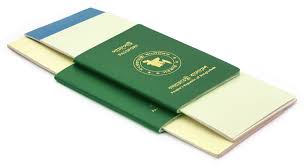 What things do we need for travelling foreign country ?
On the way by plane while they were traveling
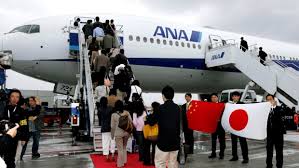 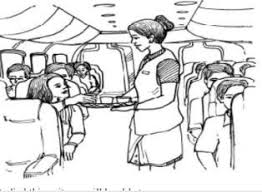 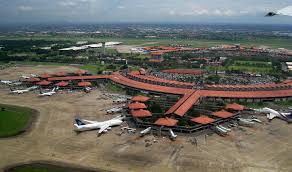 Barman Bella servicing snakes
Getting into  the plane
Airport
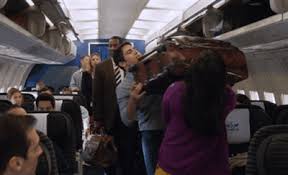 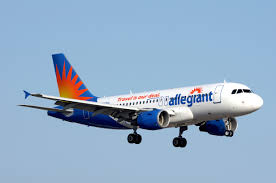 Taking seat
Flying the plane
Evaluation
Look at the pictures again then answer the following questions.
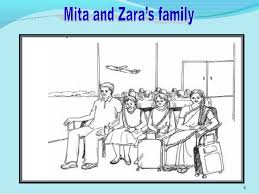 01.Who are the people in the pictures ?
02. What could be their relationship ?
Home Work
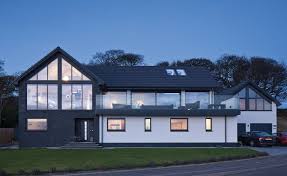 Write a paragraph about journey by train.
Thank You
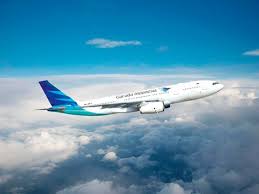 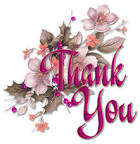